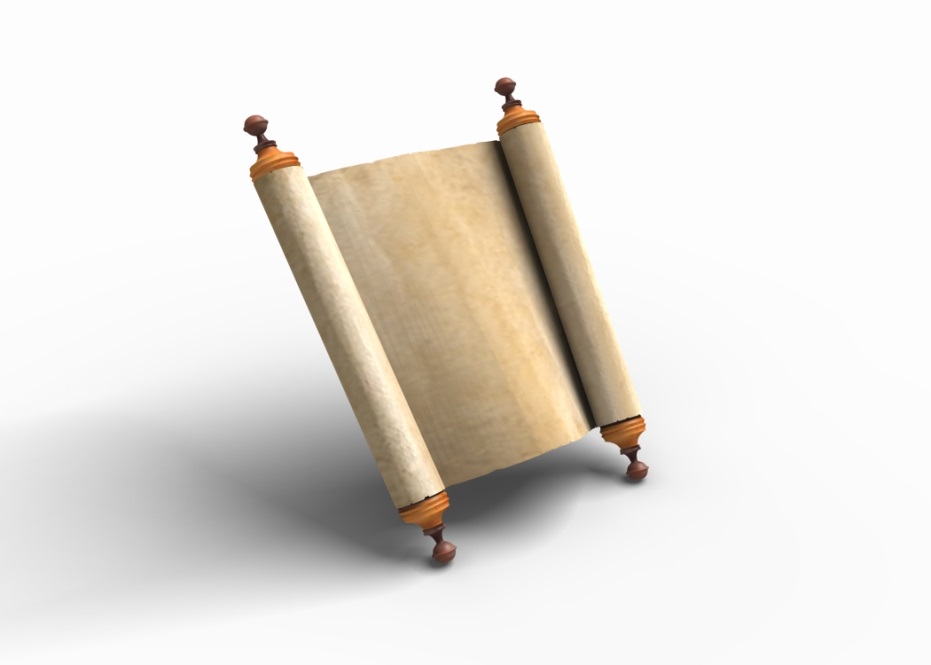 Shaping up for Geometry: Vocabulary that you must know and be able to use.
Point-a location on a plane.
Line-Connects two points via the shortest path and continues indefinitely in both directions
Ray-a line segment that has an endpoint and a direction.
Angle-two rays that share an endpoint
Line Segment-Part of a line between two points	
Perpendicular Line Segments-Line Segments that intersect at an angle of 90°	
Parallel Lines-Line segments that never intersect.	
Right Angle-An angle that measures 90°	
Radius-line segment that runs from the center point of the circle to its edge.
Diameter-a chord that runs through the center point of a circle.
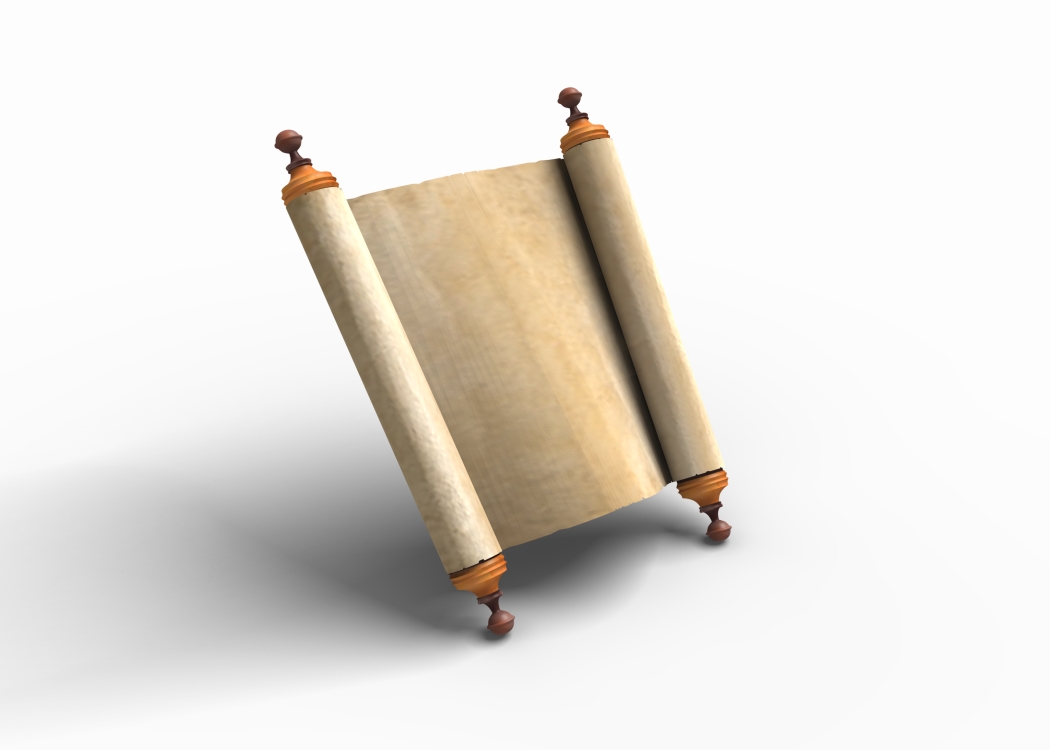 Shaping up for Geometry: Vocabulary that you must know and be able to use.
Circumference-Distance around a circle
Chord- A line segment joining two points on a curve.	
Arc-Part of a curve
Area-the space inside an object
Perimeter- the distance around an object
Rectangle-quadrilateral of opposite parallel lines
Triangle-3 sided polygon
Polygon-A plane shape, two-dimensional, closed shape figure with straight sides.
Square-special case parallelogram with all equal sides that intersect perpendicular.
Equation-a statement that the values of two mathematical expressions are equal
Polynomial-an expression of more than two algebraic terms